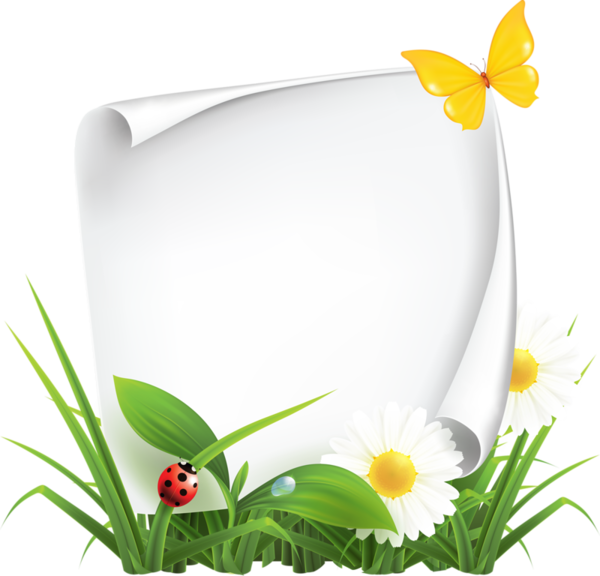 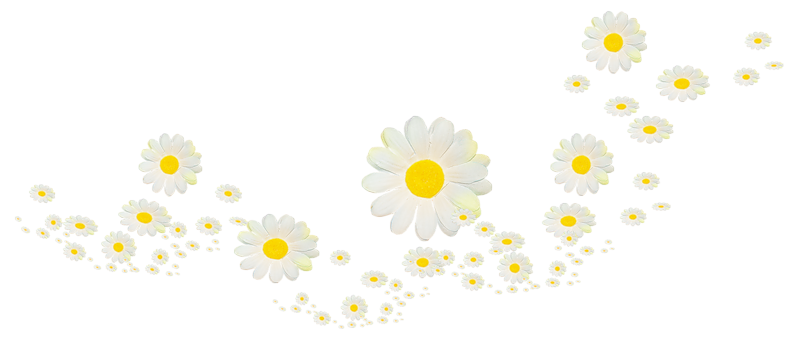 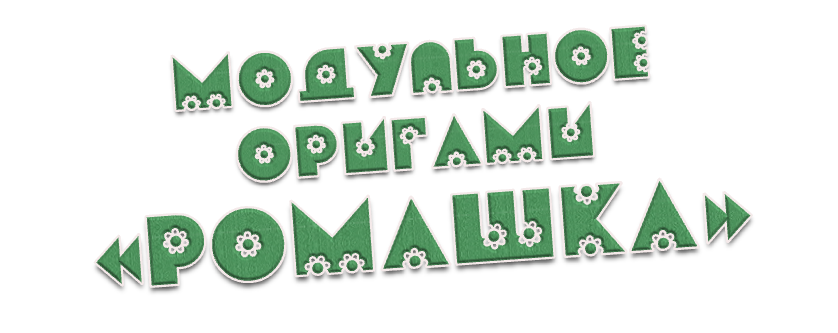 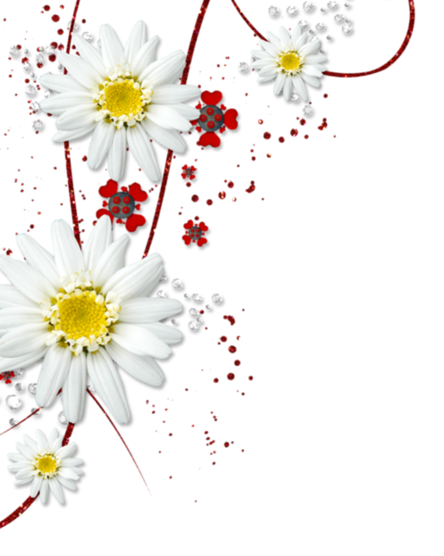 Нам понадобится: ножницы, клей ПВА, скотч;
белая и желтая офисная двусторонняя бумага, гофрированная бумага зеленого и желтого цвета, трубочка для коктейля.
Для одной ромашки с 9 лепестками нам понадобится 54 треугольных модуля желтого цвета  и 81 белый модуль.
Треугольный модуль – основа для сборки ромашки. Я делаю их из прямоугольников размером 6см на 4см (мне нравится именно этот размер).  А можно стандартный лист бумаги А4 разделить на 16 равных частей и получить необходимые прямоугольники.
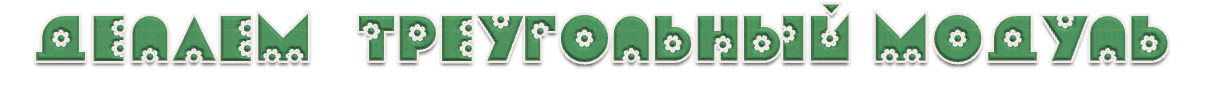 1. Берем один прямоугольник и сгибаем его пополам вдоль.  
2-3. Сгибаем ещё раз поперек, чтобы наметить середину, и разгибаем.
4. Кладем линией сгиба вверх (как «домик»).
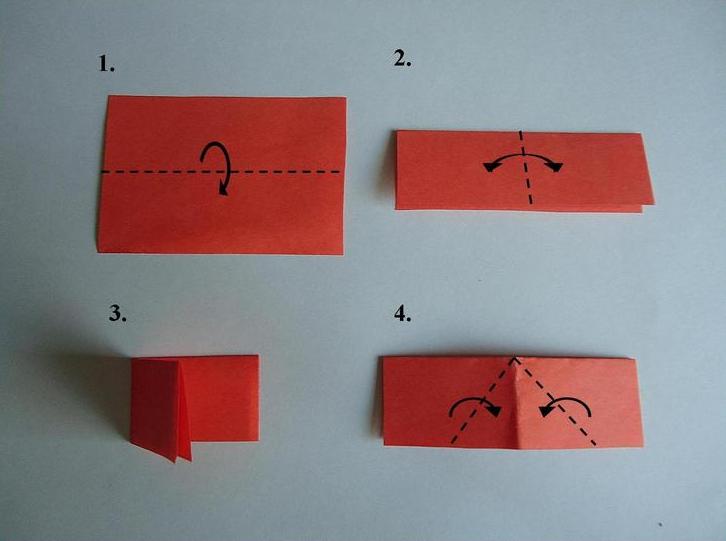 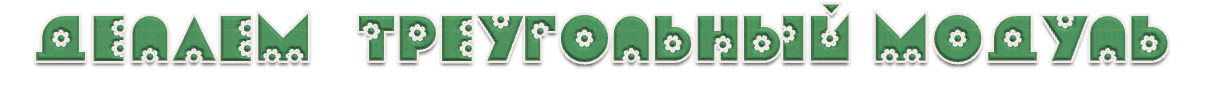 5.  Загибаем края к середине: одну сторону. 
6.  И вторую сторону.
7.  Переворачиваем и загибаем нижнюю часть вверх.  
8.  Уголки загибаем за большой треугольник.
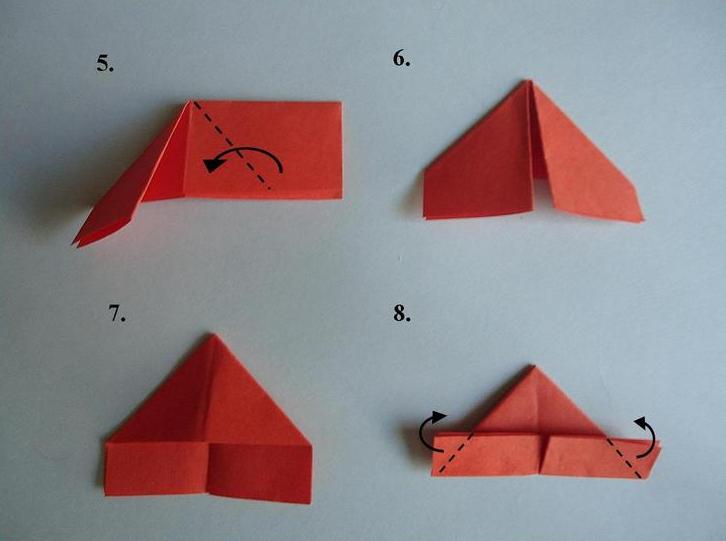 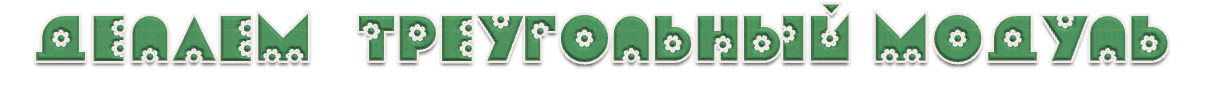 9.   Разгибаем уголки и нижнюю часть. 
10. Снова складываем уголки по намеченным линиям и загибаем нижнюю часть вверх. 
11.  Складываем пополам.
12.  Модуль готов.
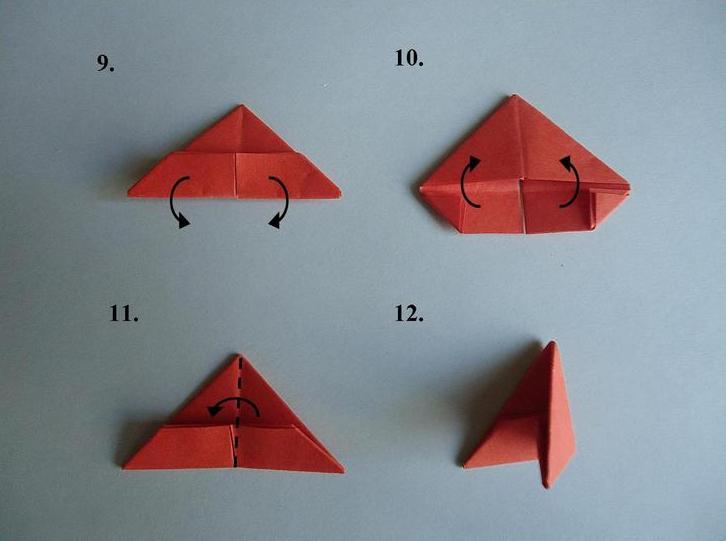 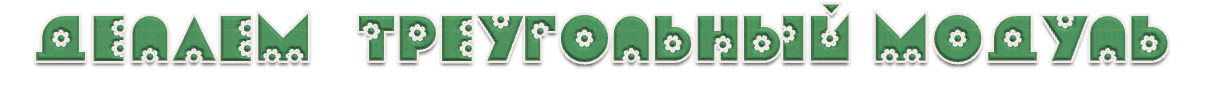 С одной стороны он имеет кармашек, который будет нам необходим при сборке. Важно ещё различать длинную и короткую сторону модуля, так как во время конструирования мы будет скреплять модули по одной из сторон.
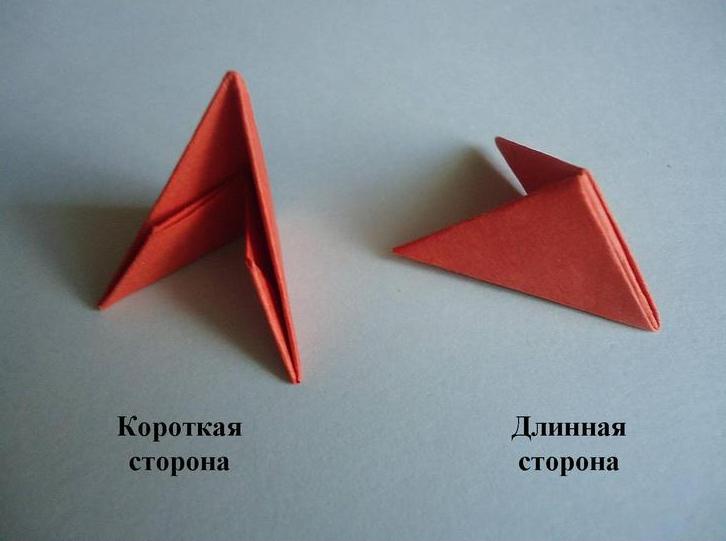 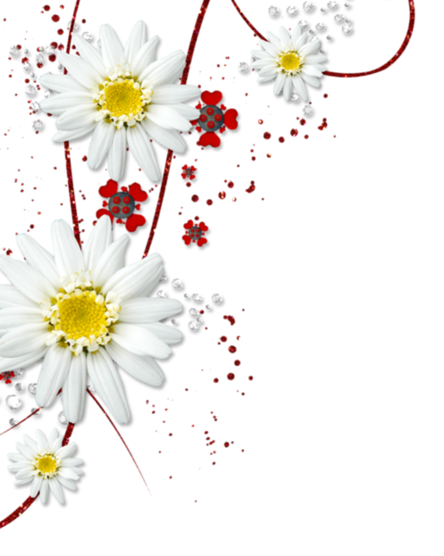 Приступаем к изготовлению ромашки.
Схема цветка очень простая. Освоив её, можно будет браться за более сложную работу. 

Итак, приступим!
Первые три ряда собираем из модулей желтого цвета (по 18 в каждом ряду). Если делать ромашку с 7 лепестками, то понадобится по 14 модулей в каждом ряду, для 8 лепестков – 16 модулей и т.д.
1 ряд. 18 модулей желтого цвета ставим на короткую сторону. 
2 ряд. 18 желтых модулей соединяем с 1-ым рядом. Ставим модули на длинную сторону. Будьте внимательны: скрепляются хвостики соседних модулей.
3 ряд. 18 желтых модулей соединяем со 2-ым рядом. Ставим модули на длинную сторону.
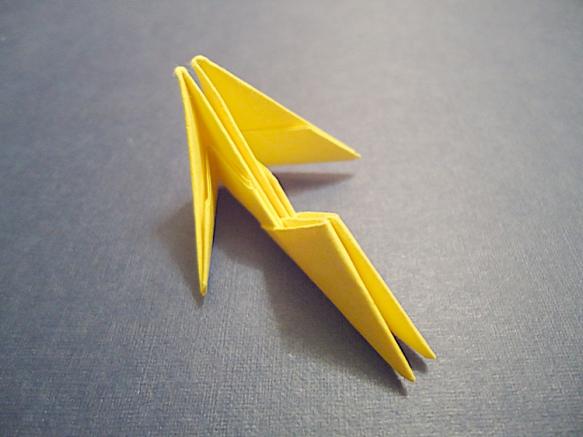 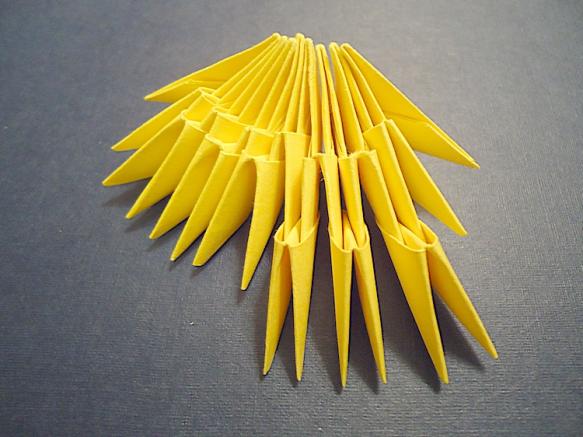 Лучше сразу собирать три ряда, чтобы конструкция 
не разваливались в руках.
2. Замыкаем круг 2-го ряда.
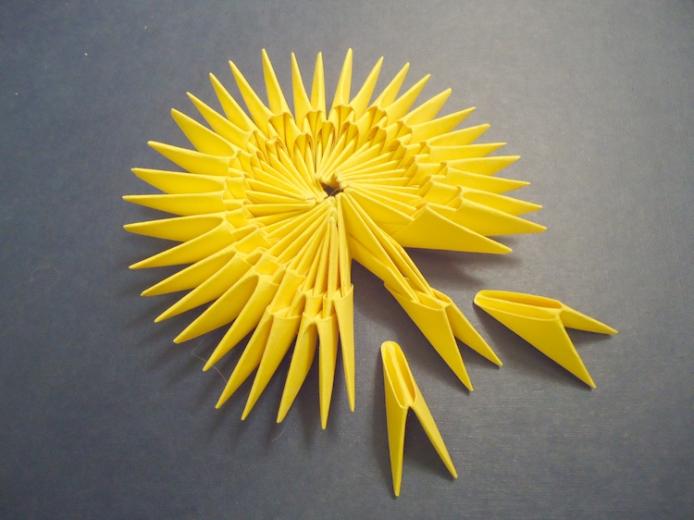 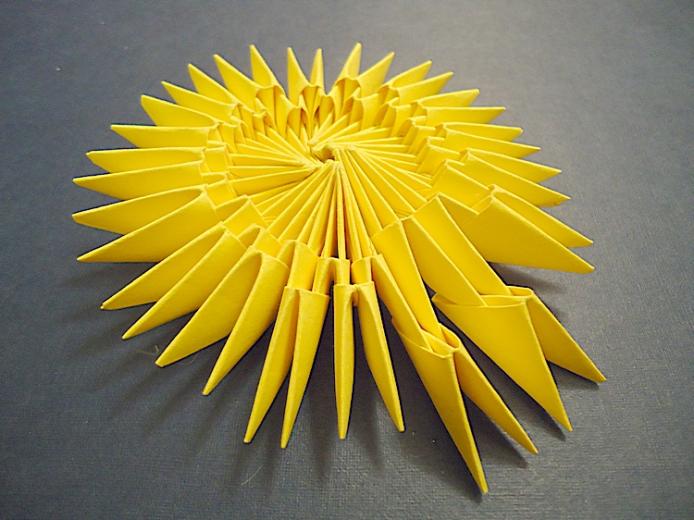 3. И третьего ряда.
4. 4-ый ряд собираем из 18 белых модулей.
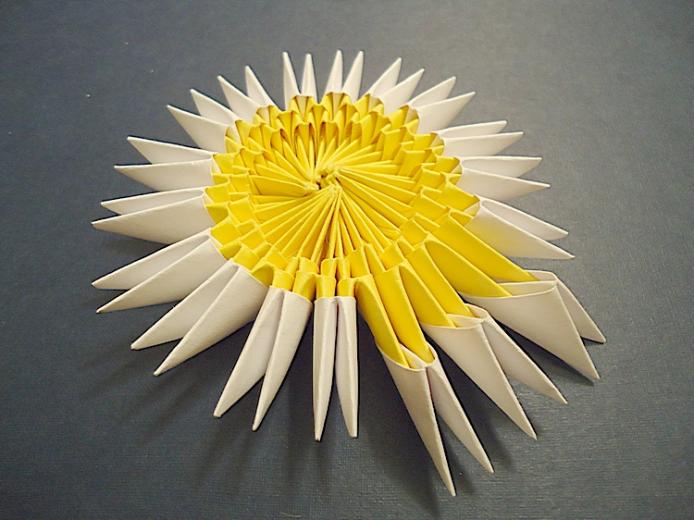 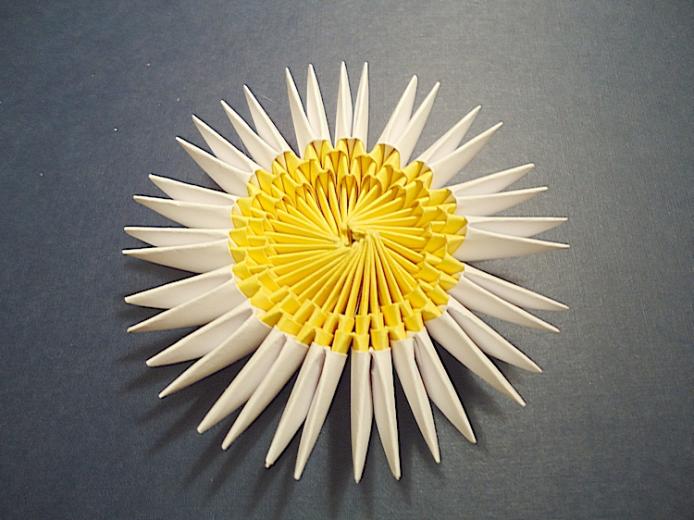 5. Серединка 
ромашки готова!
6. Делаем лепестки ромашки. На один лепесток нам понадобится 7 белых модулей. Надеваем их на             2 любых модуля предыдущего ряда в таком порядке: 1, 2, 1, 2, 1.
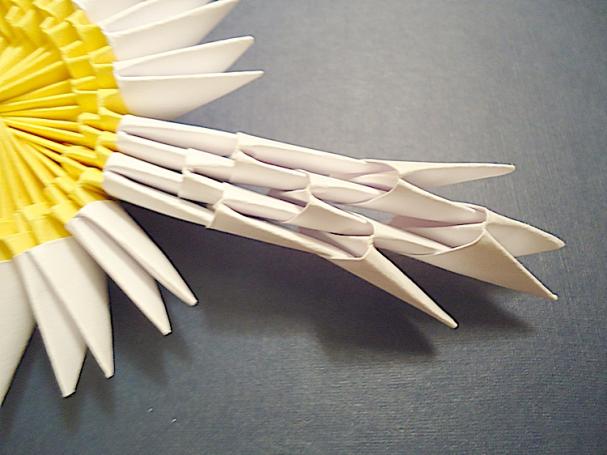 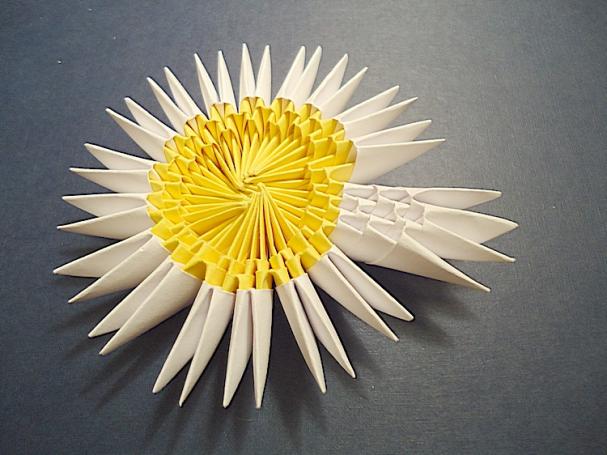 7. Таким же образом делаем остальные 8 лепестков.
8. Наш цветок готов.
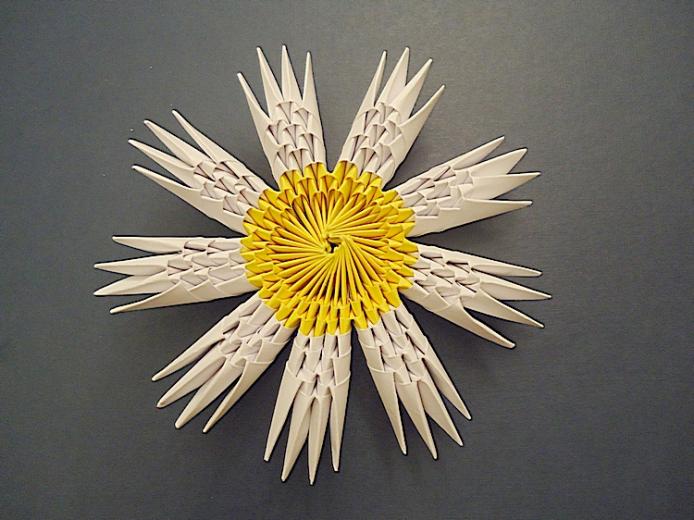 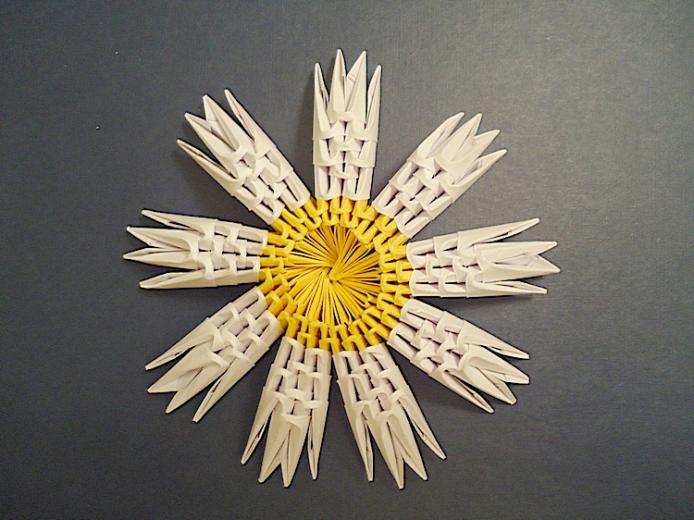 9. Переворачиваем 
ромашку.
10. Делаем стебелек. Берем трубочку для коктейля и на кончик наматываем полоску желтой гофрированной бумаги шириной 1 см.  Кончик подклеиваем.
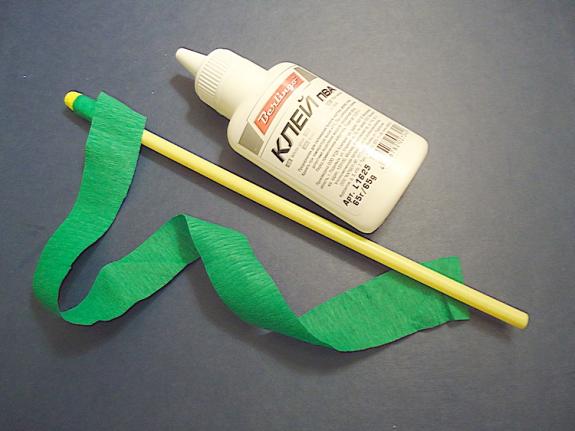 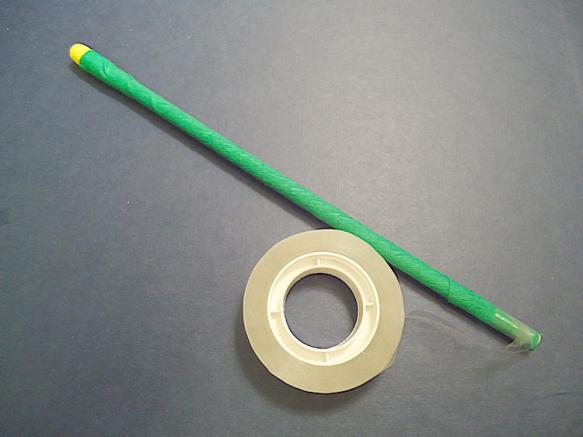 11. Дальше наматываем по всей длине полоску зеленой гофрированной бумаги шириной тоже 1 см. Внизу закрепляем скотчем.
12. Из зеленой гофрированной бумаги вырезаем листочки.
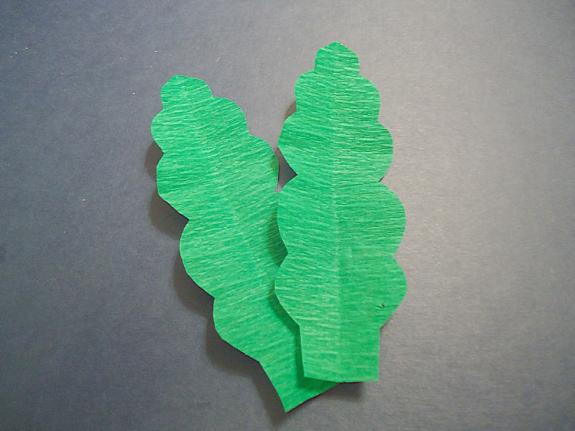 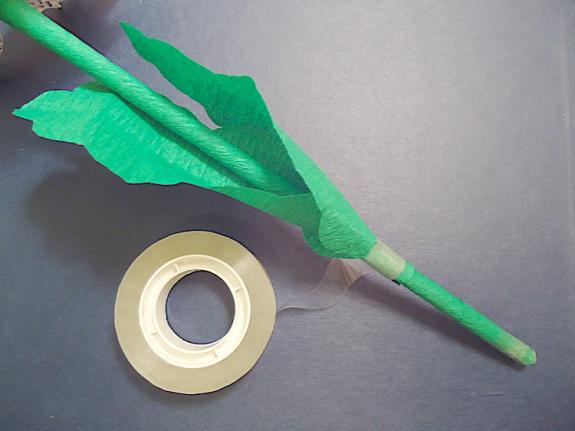 13. Стебелек вставляем так, чтобы желтая верхушка была в центре ромашки. На стебельке закрепляем скотчем  листочки. Сверху можно ещё намотать полоску зеленой бумаги.
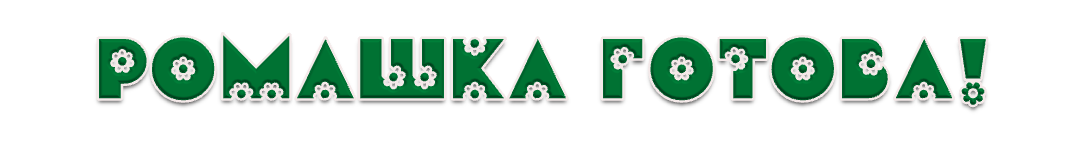 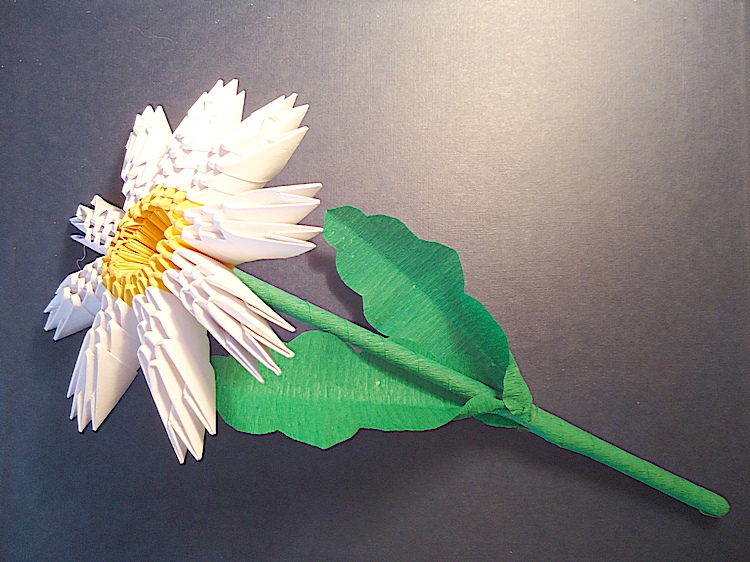 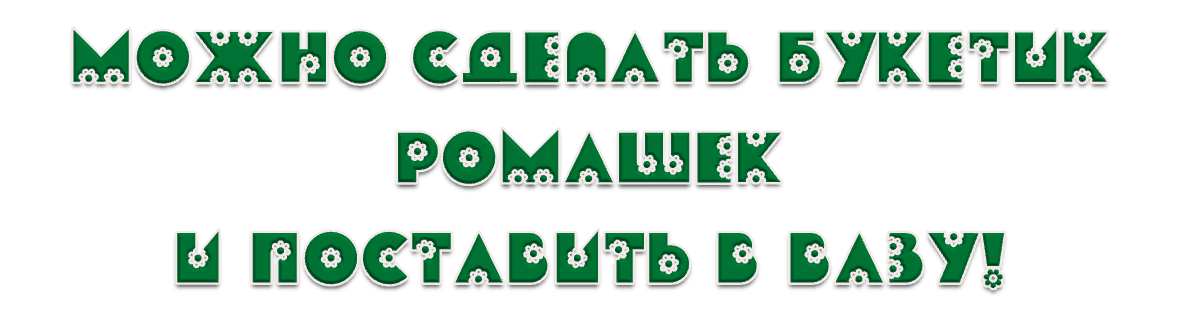 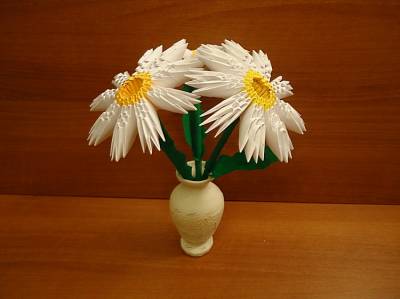 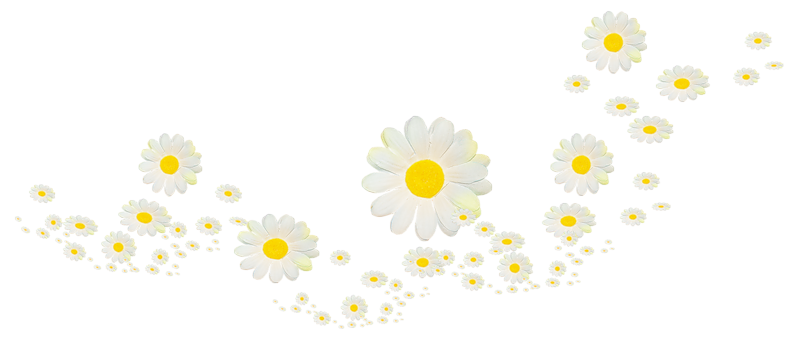 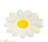 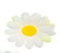 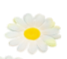 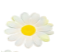 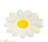 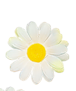 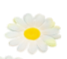 Интернет – ресурсы:

Декоративная «решетка» для  создания фона:
http://img-fotki.yandex.ru/get/6608/123155165.37/0_97944_a16594dc_XL

Ромашка для создания фона: 
http://szn24.ru/sites/default/files/u2/0_37efb_18694d80_l_0.png

Картинка с ромашками для надписи (слайд 1): 

http://claudinedu11200.c.l.pic.centerblog.net/481e9cc4.png

Уголок цветочный:
http://static.starlook.ru/img/3557466.image_page_big.3045953671.jpg 

Цветочный декор:
http://img-fotki.yandex.ru/get/6100/102699435.5e9/0_82f66_e96c9e6e_XL 
 
Все фотографии в презентации авторские!

Источники информации:  Т. Проснякова «Забавные фигурки. Модульное оригами», Москва «АСТ-ПРЕСС»
Идея: http://stranamasterov.ru/node/47509